МАДОУ ДЕТСКИЙ САД №51 гУЛАН-УДЭ
«Уголок уединения в группе раннего возраста»                       
                      Воспитатели: Семенова С.К.
                                                       Шевелева О.С.
Для любого ребенка поступление в детское дошкольное учреждение является трудным шагом. В этот момент резко изменяется окружающая обстановка, а вместо близких и дорогих родителей появляются воспитатели, няни и другие незнакомые взрослые.
ЗАДАЧИ УГОЛКА УЕДИНЕНИЯ

формировать условия для развития эмоциональной сферы детей
помочь малышам адаптироваться в новом коллективе, к новым условиям
предупредить нервное перенапряжение воспитанников
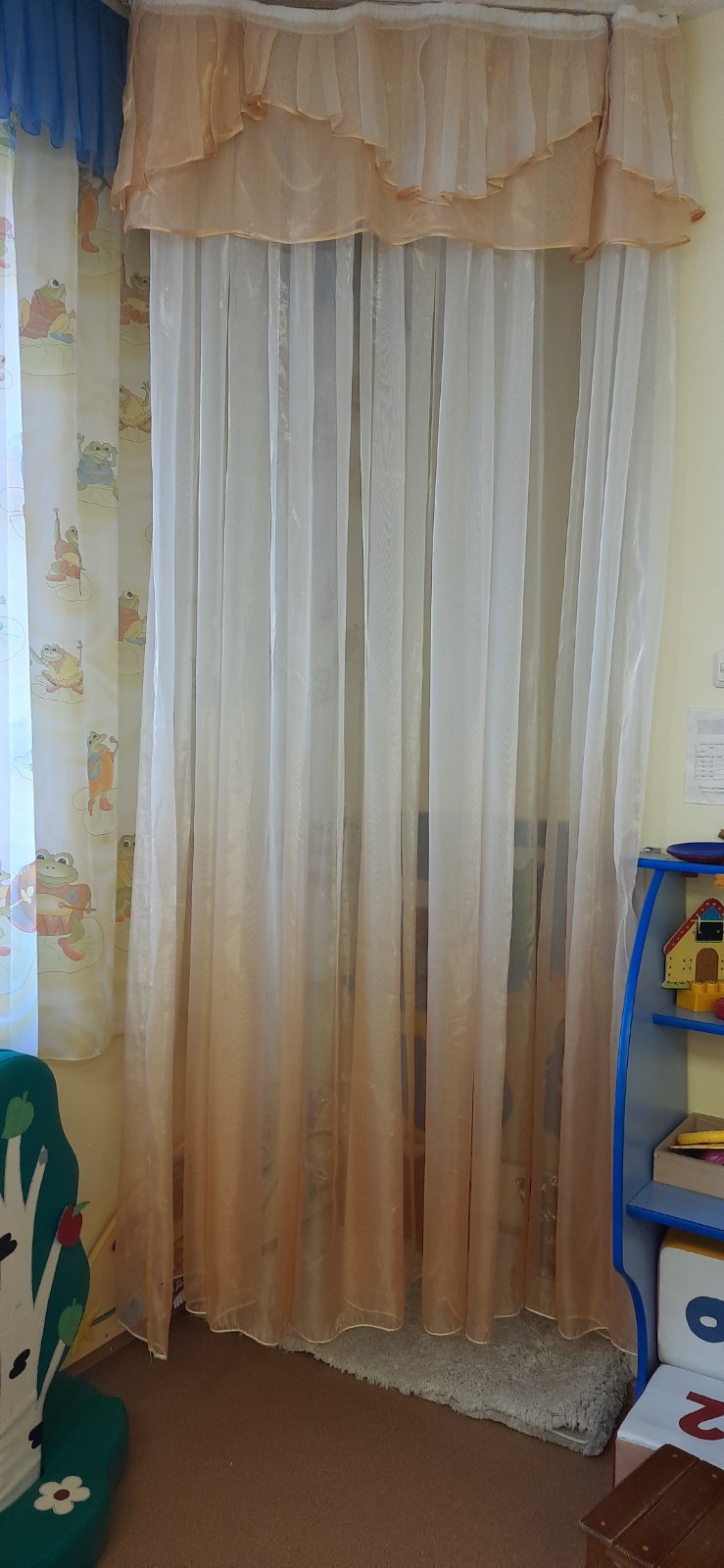 Уголок уединения внашей группе
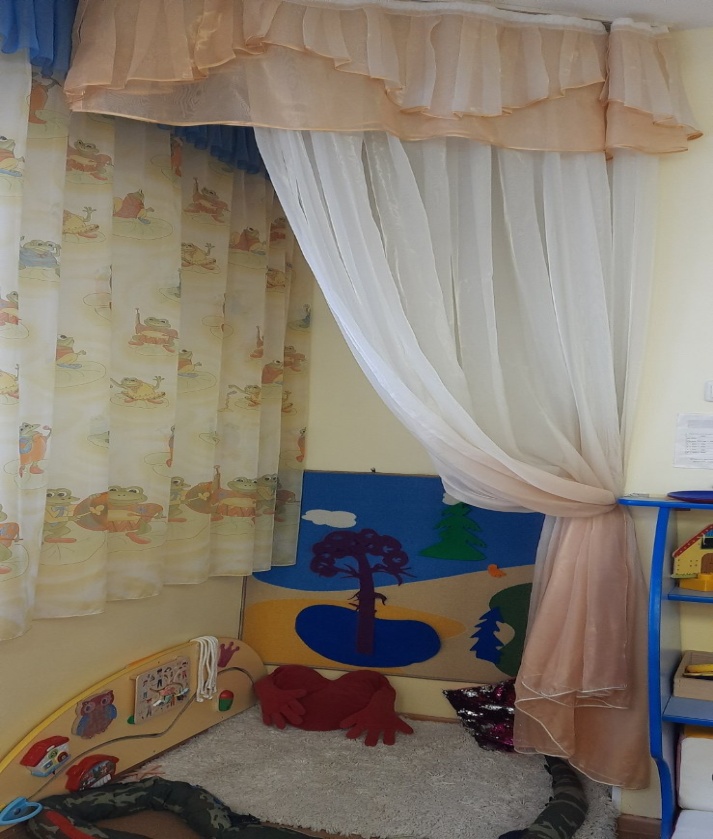 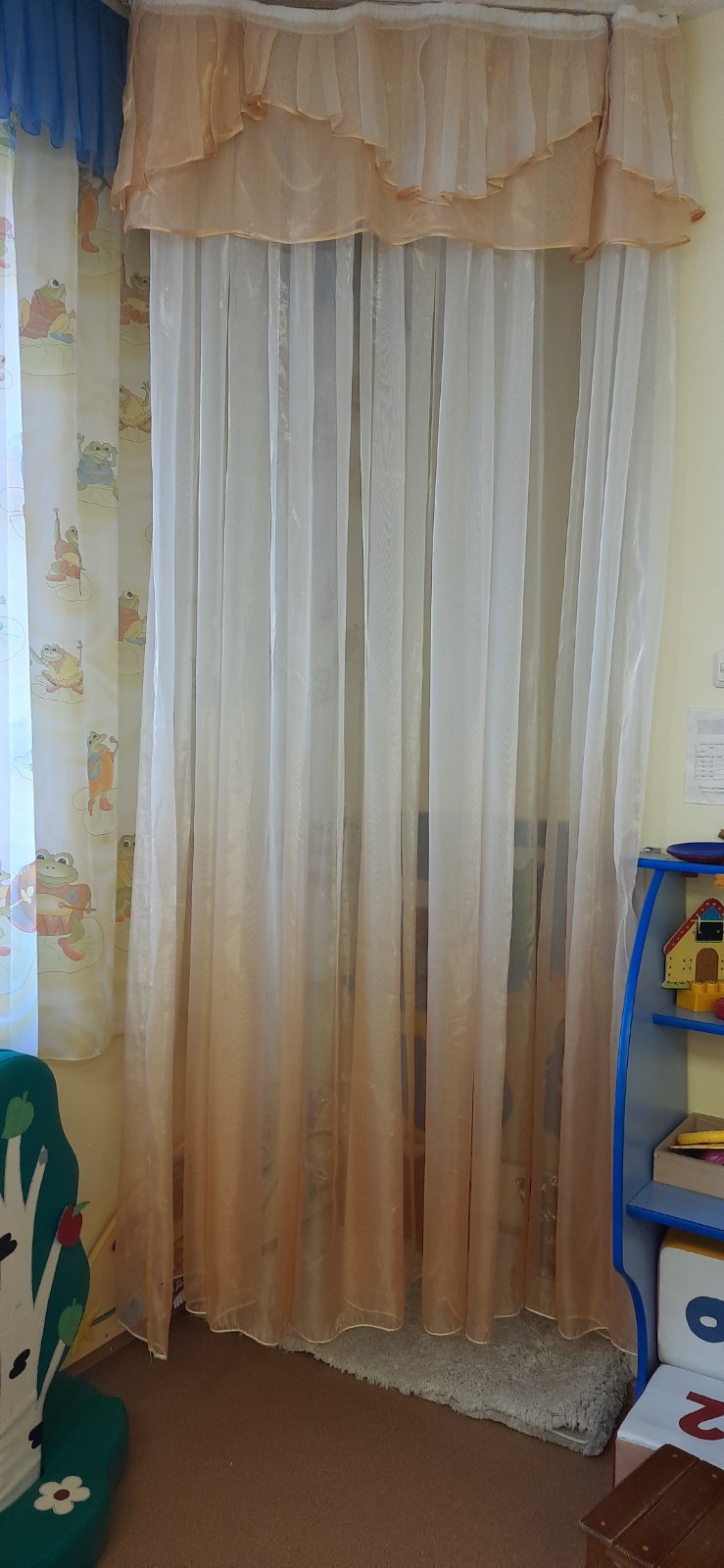 Желтый цвет символизирует любовь к жизни. Он способен принести радость и смех,стимулирует умственные способности, повышает настроение.
Наш уголок может быть разным.. При помощи прищепок мы меняем задний фон , тем самым вызывая у малышей новые интересы и эмоции
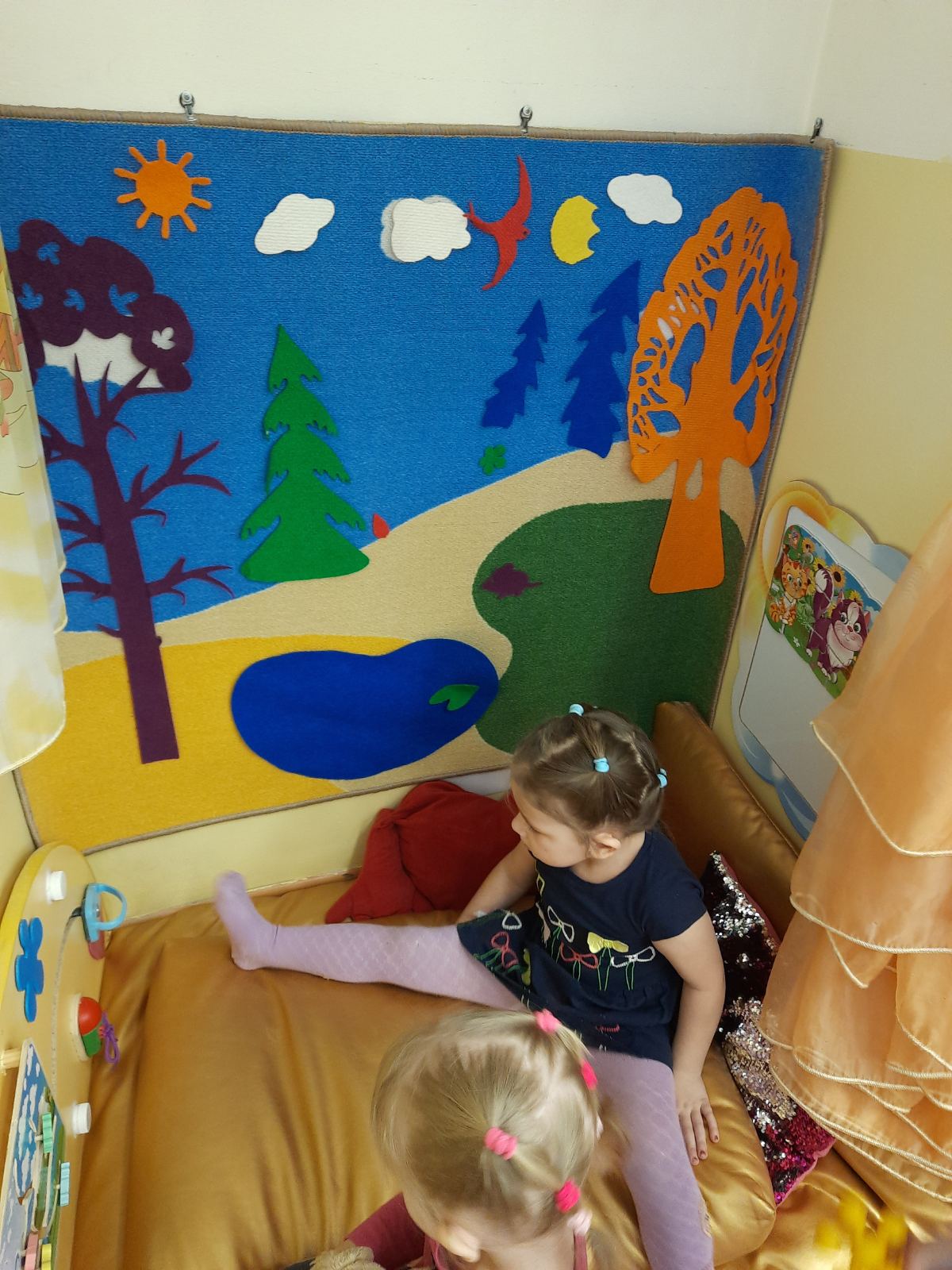 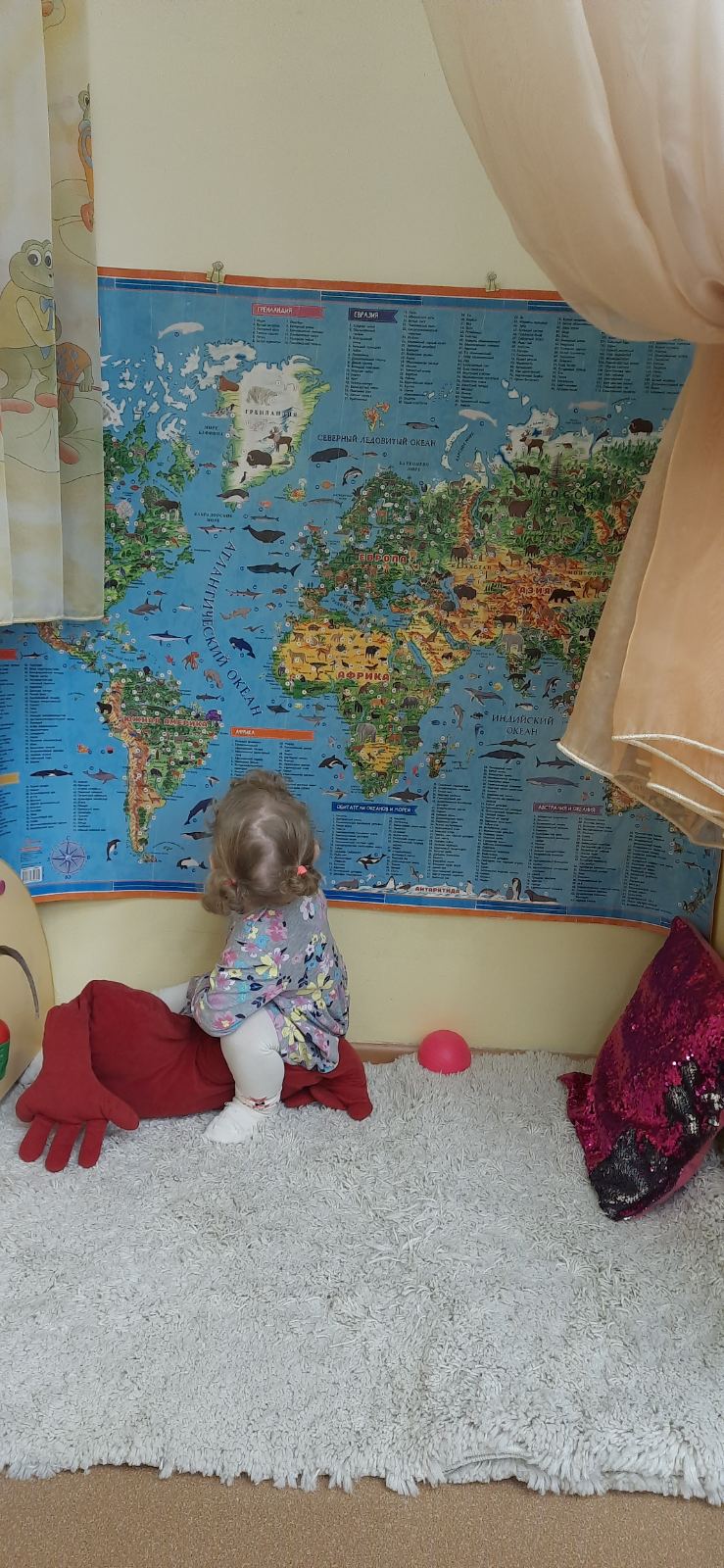 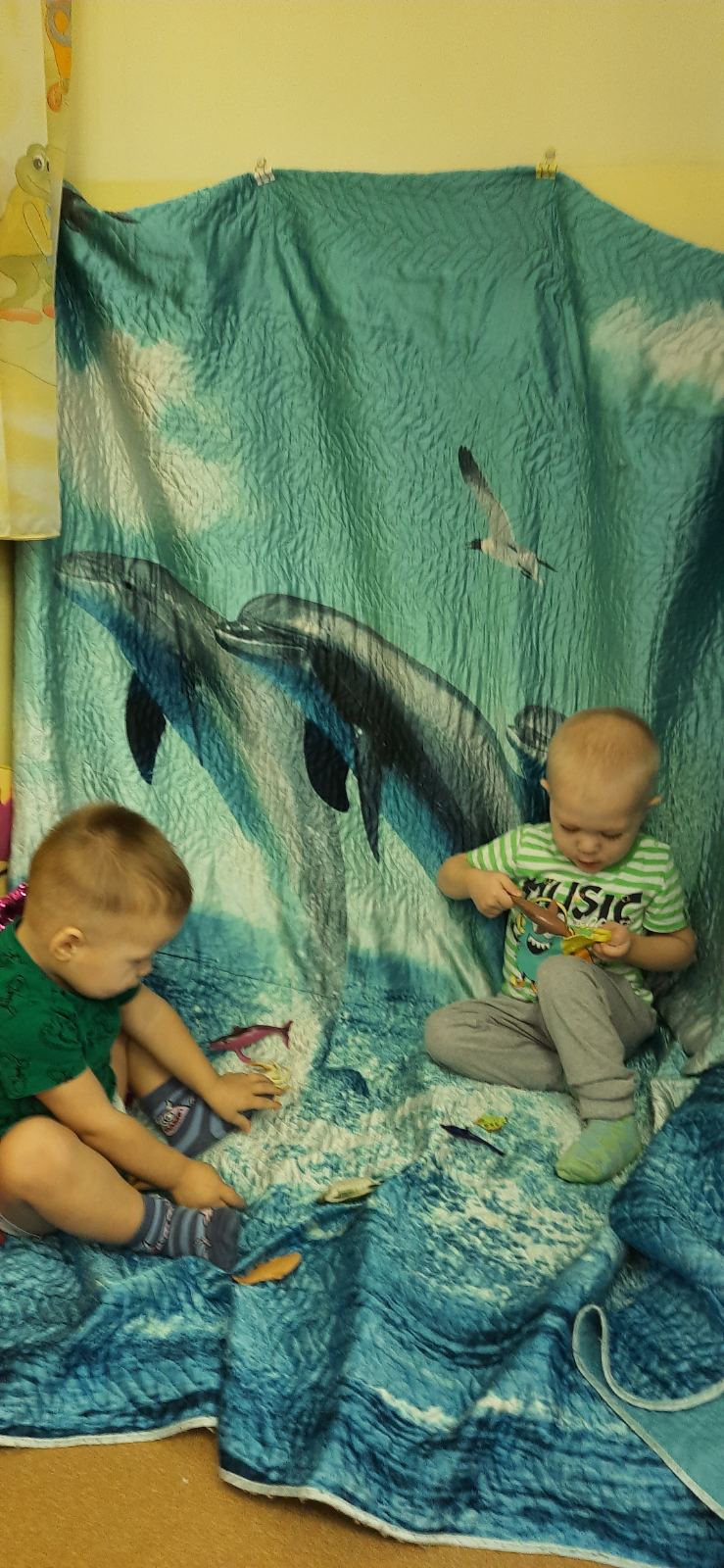 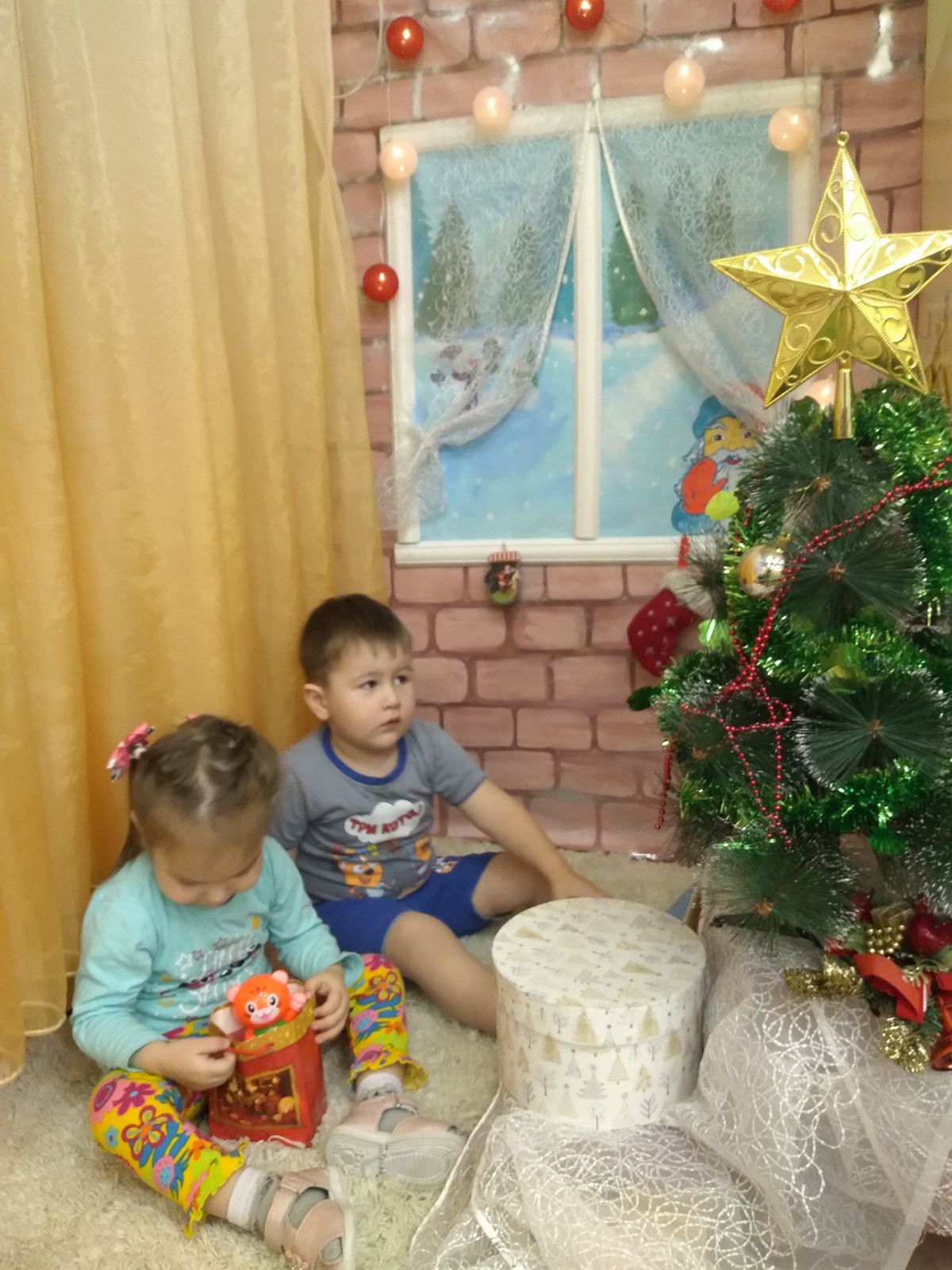 Мягкие красивые подушки и игрушки, пушистый ковер позволят малышу отвлечься и расслабиться
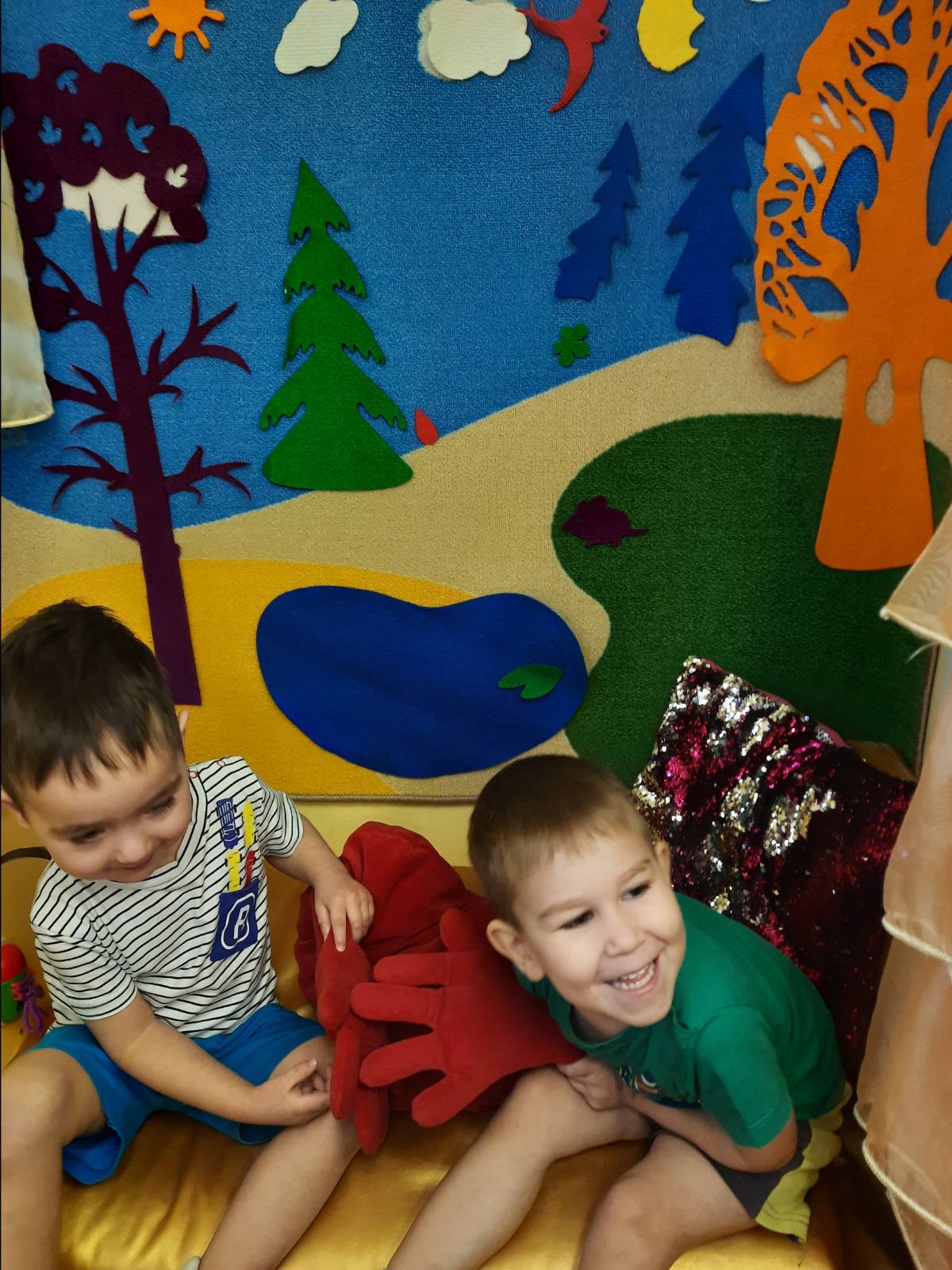 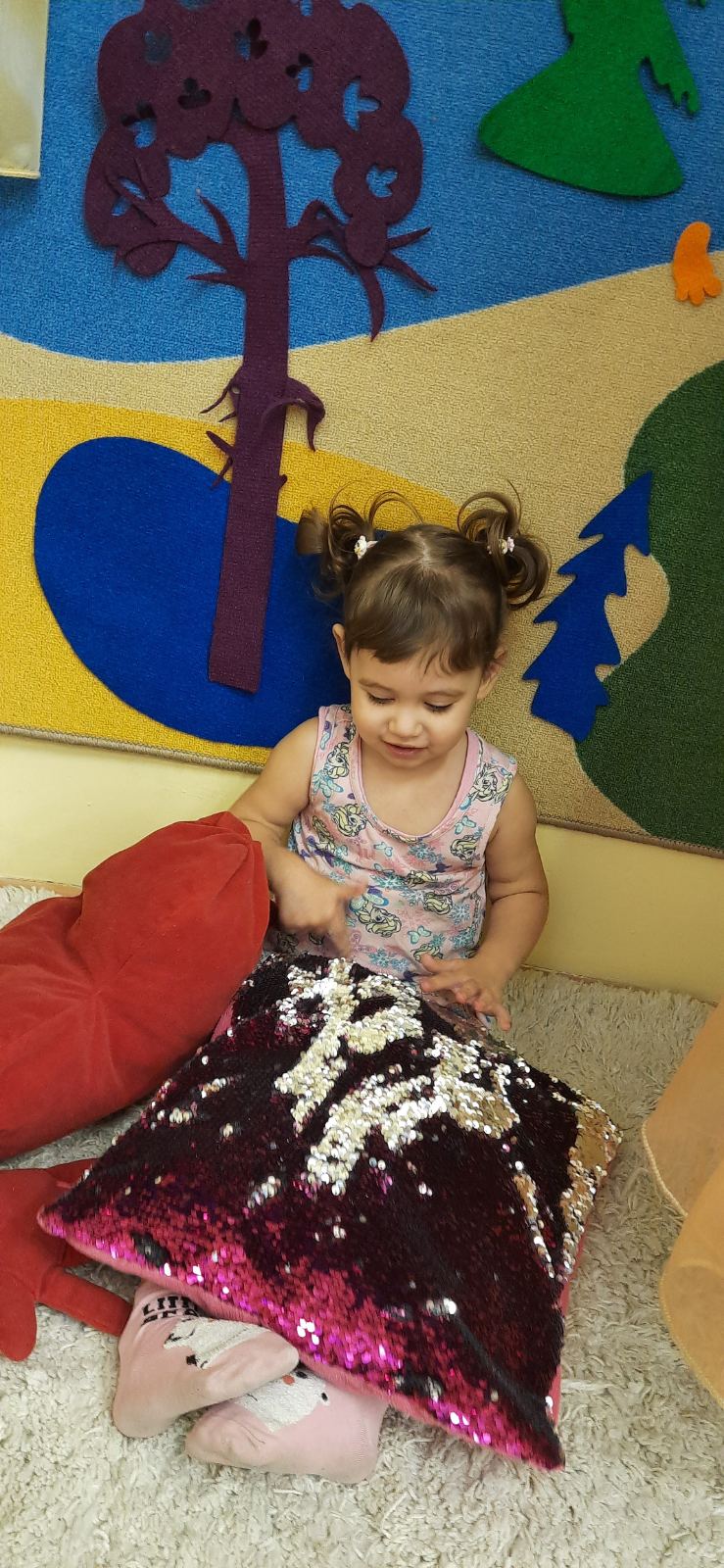 Волшебные светящиеся камешки и сенсорный пакет для рисования доставят много положительных эмоций
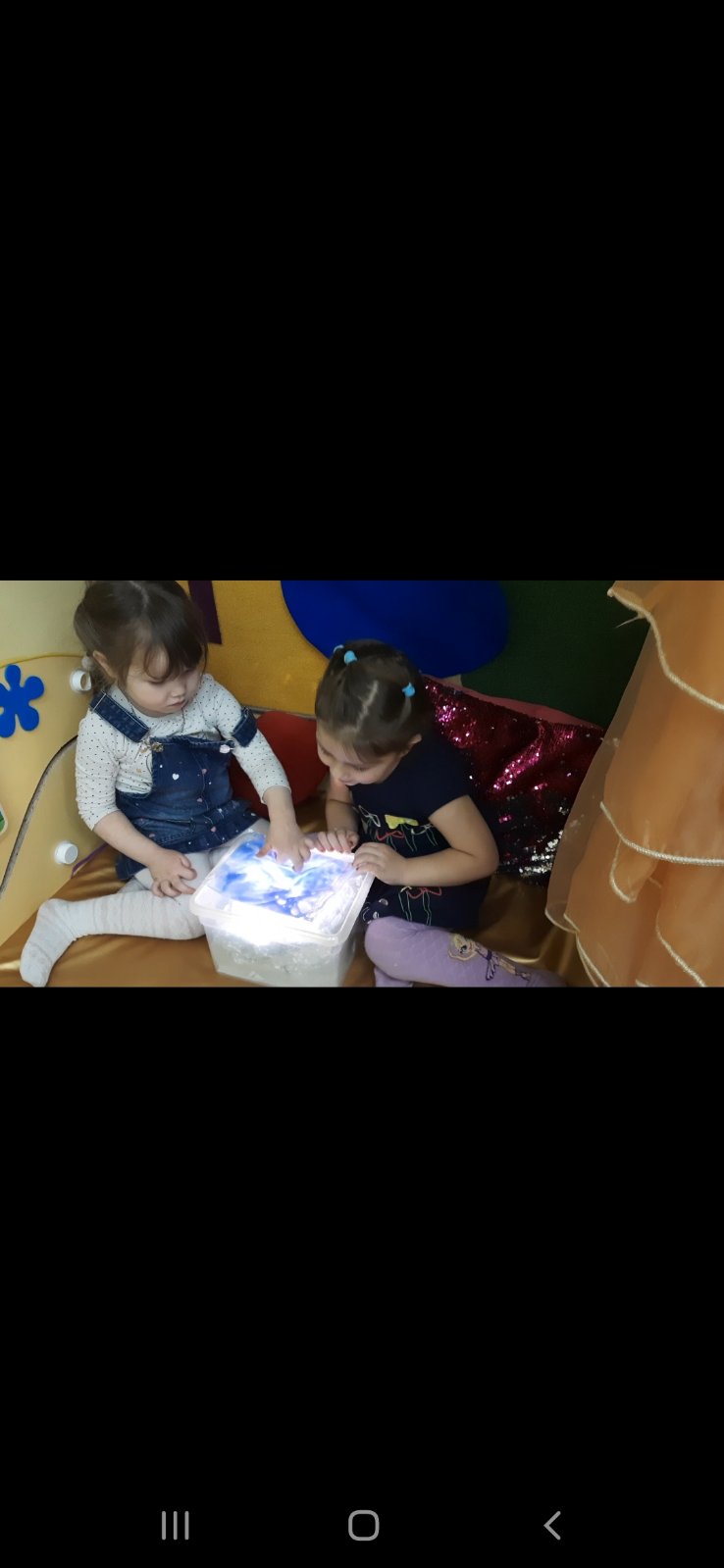 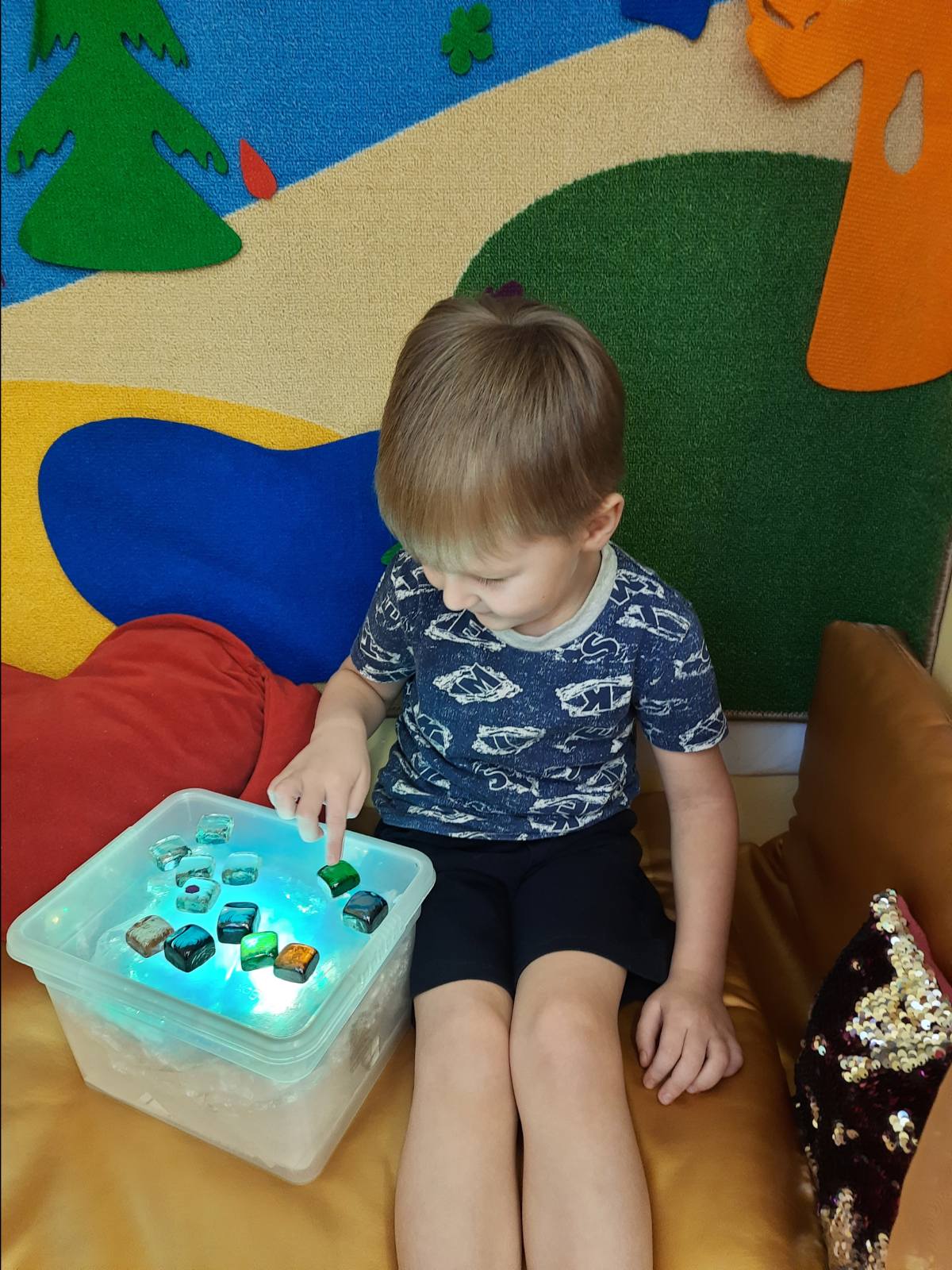 В уголке уединения можно поиграть в свои любимые игры, почитать книгу, полежать на ковре или просто спрятаться
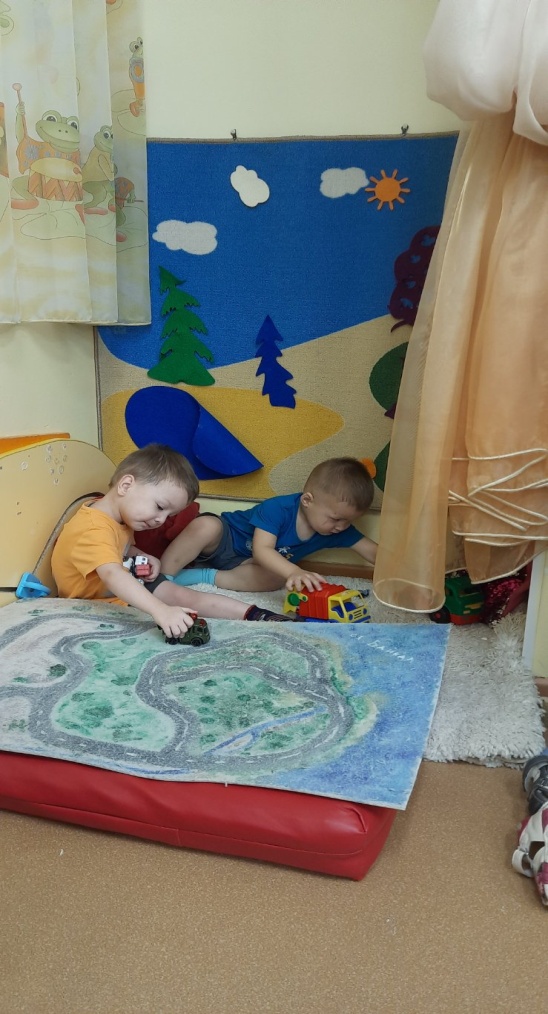 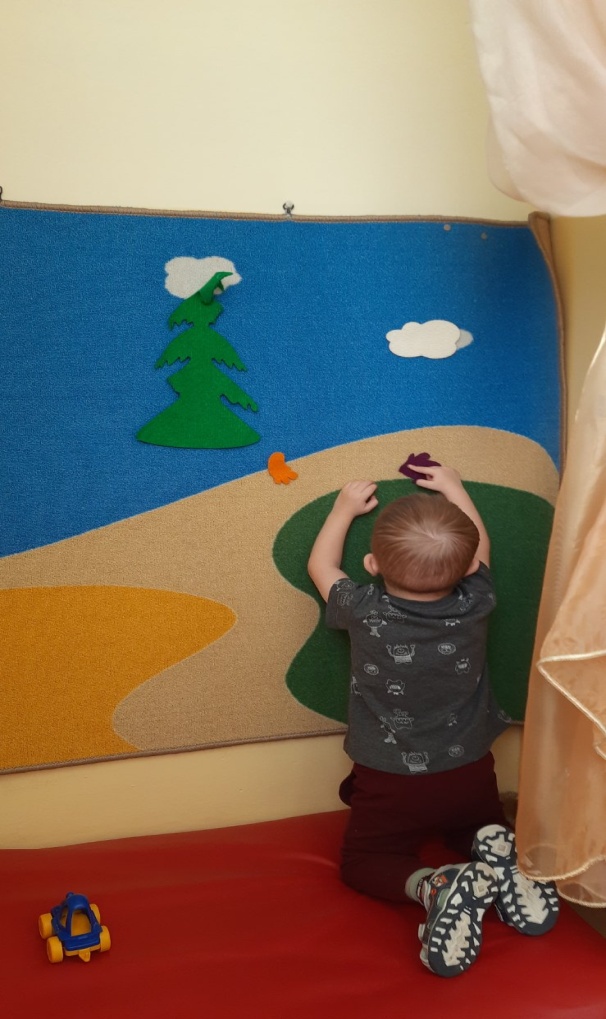 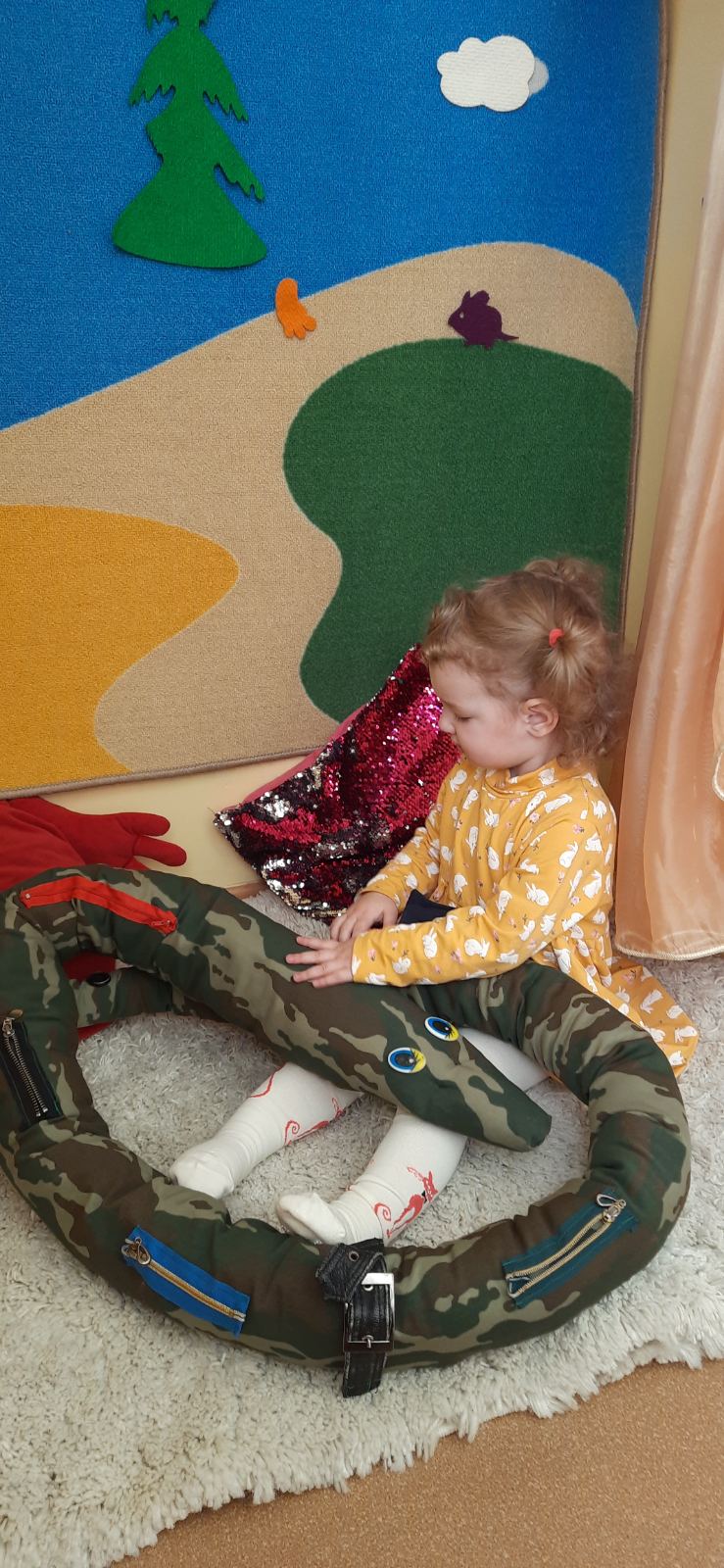 :
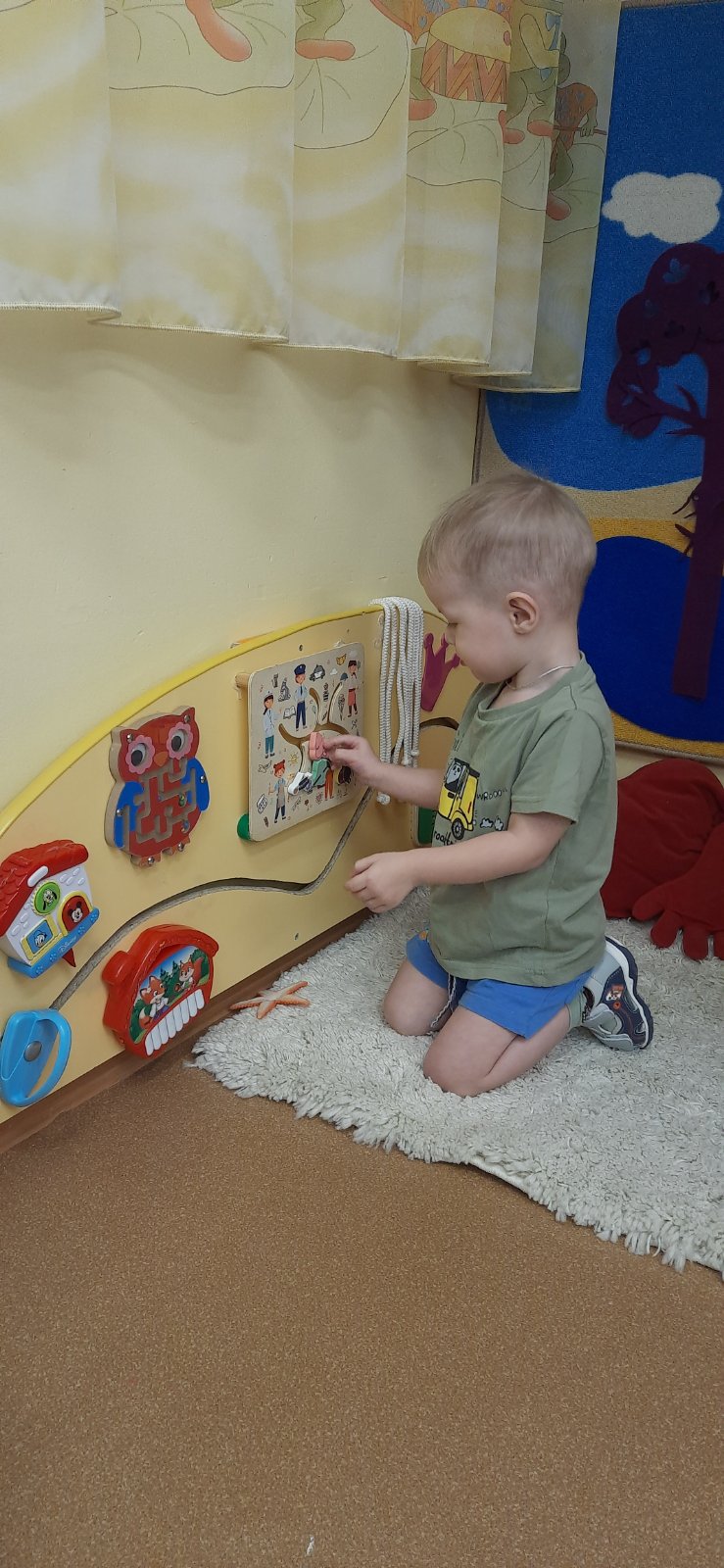 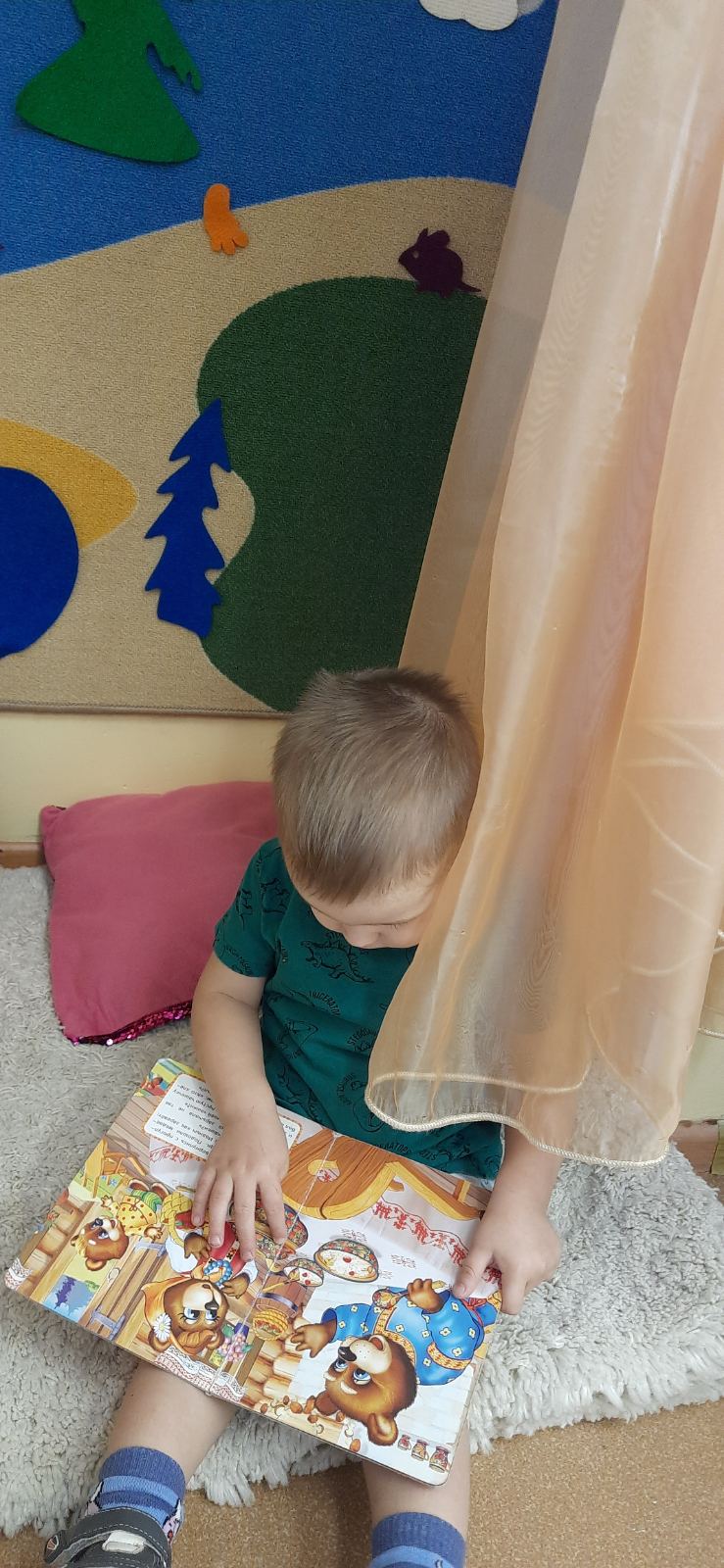 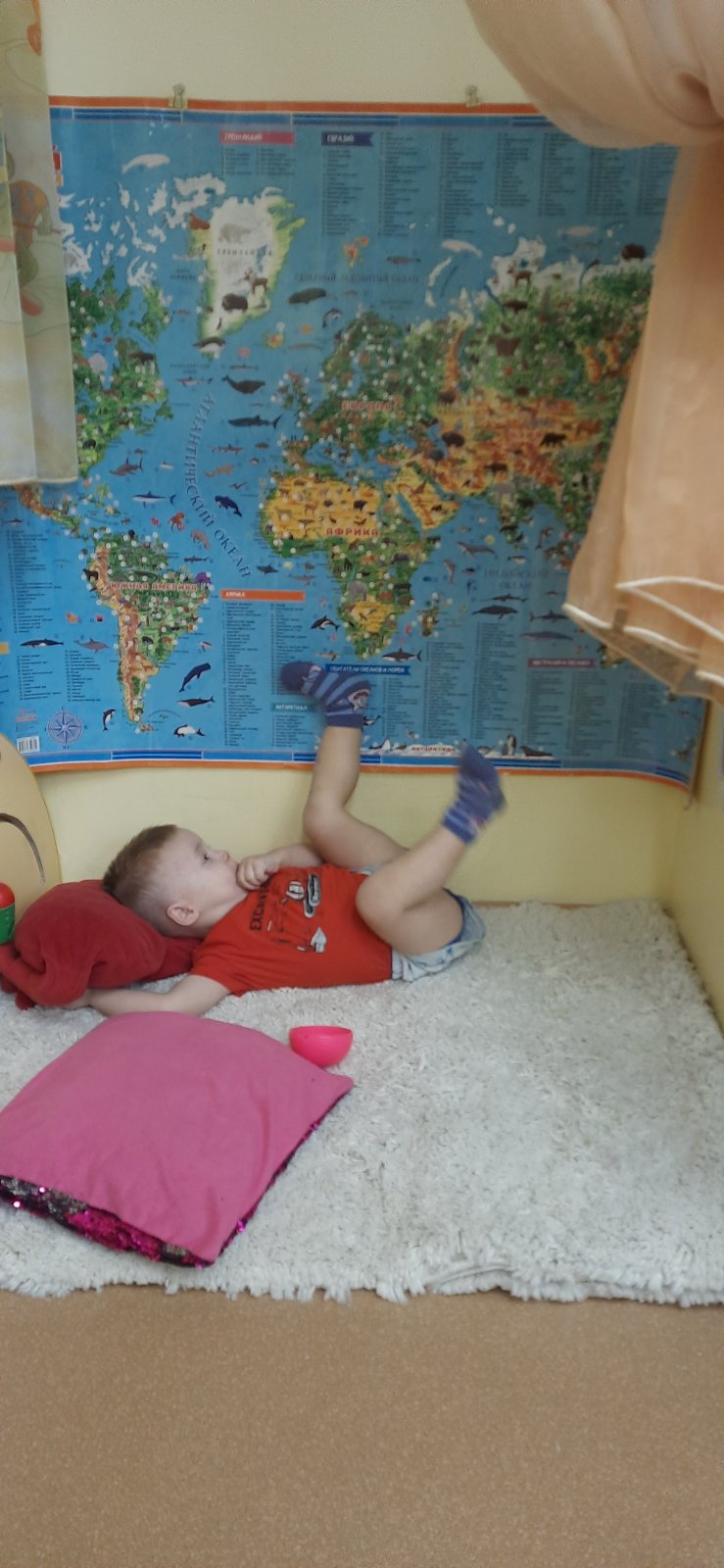 Спасибо 
за
внимание!